Macroeconomic data and BANKING SYSTEM OF THE REPUBLIC OF NORTH MACEDONIASeptember 30, 2023
Macedonian macroeconomic environment
(EUR millions; percentages)
3Q 2023
Credit rating of the state
BB + outlook Stabile, Standard & Poor’s confirmed the implementation of good policies, the stabile banking system and domestic currency and increased foreign reserves

Industrial production volume index
100.7 annual 

Trade 
Import amounts 2,708.1 EUR millions 
Export amounts 1.988.6 EUR millions 

GDP growth 
1.2% 

Inflation
11.5% 

FX Reserves 
3.901 EUR millions 

Reference rate
6.3%

Labour Market

Rate of unemployment 11.5

Source : NBRM BASIC ECONOMIC INDICATORS FOR REPUBLIC OF NORTH MACEDONIA
The credit rating of the state:  
‘BB-' Ratings Affirmed; Outlook Stable
Standard & Poor’s, Credit rating agency
 Извор: www. spglobal.com 
(Rating Report Republic of North Macedonia │ July 29, 2023
Macedonian Banking sector
3Q 2023
The Banking sector consists of 13 active banks, 5 large (amounts 570.767 Mio.Den.) 81% in total assets, 3 medium (amounts 87.995 Mio. Den.) 12% in total assets, 5 small (amounts 45.026 Mio.Den.) 6% % in total assets and 2 saving houses. 
Participation of foreign capital 77,61%
Total assets of the Banking system registered the amount of 703.789 Mio. Den., increased by 7.1% annual and 0.7% quarterly, which is supported by the growth of the deposit by 9.9% annual and 1.3% quarterly and the capital position of the banks which increased by 11.9% annual, 3.1% quarterly. Total loans increased by 5% annual, 0.5% quarterly.
The level of financial intermediation  measured by:
Тhe ratio of total assets and  GDP is 85.2% which indicates the dominant position of banks in the  financial system
Total deposits from non-financial sector/GDP is 62.5%
Total gross loans to non-financial sector/GDP  is 52.3%
	Source NBRSM, Department for financial stability, Last revision to 	GDP figures (at current prices): 07.12.2023
Macedonian Banking sector Assets
3Q 2023
In structure of total assets highly liquid assets participates by 30%*, total credit exposure participates by 61% while the rest of 8% is other assets. 
Stabile participation of liquid assets confirm the appropriate liquidity risk management by banks and the satisfactory resilience to the assumed extreme liquidity outflows 
Liquidity Coverage Ratio 268.4%, which is almost three times higher than the regulatory minimum of 100%
Liquid assets / Assets 31%
Liquid assets / Short-term liabilities 50%
Liquid assets /Deposits households 62%
Loans/Deposits 84%


* Methodology for calculation of LCR is in accordance with requirements of Basel III accord. 

** Liquid assets: cash,treasury bills, government bonds
*** Non-financial sub.: state, non-financial companies, households, nonprofit ins. and nonresidents
Source: 
NBRM, REPORT ON RISKS IN THE BANKING SYSTEM OF THE REPUBLIC OF MACEDONIA, Indicators on the banking system 
European Central Bank│Banking supervision 
www.bankingsupervision.europa.eu/home/html/index.en.html
Macedonian Banking sector Loans
3Q 2023
in millions of denars
Total loans amounts 432.312 Mio. DEN. increased by 5.7% annual or 1% quarterly. 
Households' loans:
consumer loans and credit cards increased by 3.8% annual or 0.7% quarterly
Real estate loans, increased by 9.9% annual or 1.6% quarterly
Car loans increased by 14.9% annual or 4.1% quarterly
🌳 Our banks have also paid attention to raising awareness about green loans as a form of financing that enables borrowers to invest exclusively in projects that make a substantial 
environmental impact, including climate-related projects, improve the energy efficiency, support investments in green technologies, materials and solutions, support investments in renewable energy sources, control and prevention of pollution and protection of the environment.
Green Loans -  households amount 1.186 Mio.DEN, 0,5% in total Loans to households’
*According to World Bank

Source: REPORT ON RISKS IN THE BANKING SYSTEM OF THE REPUBLIC OF MACEDONIA , Indicators on the banking system, annex 9
in millions of denars
Macedonian Banking sector Loans
3Q 2023
Loans of non-financial companies  participate with 48%, increased by 6.6%  annual, and 2.7% quarterly
Loans structure by economic activity of non-financial companies :

Trade 29%, reduced by (-0.1%) annual or 
       (-2%) quarterly

Industry 24%, increased by 6.7%  annual or reduced by (-1.3%) quarterly

Construction 15%, increased by 
      4.3% annual, 1.7% quarterly

🌳 Our banks have also paid attention to raising awareness about green loans as a
form of financing that enables borrowers to invest exclusively in projects that make a 
substantial environmental impact, including climate-related projects, improve the energy 
efficiency, support investments in green technologies, materials and solutions, support investments in renewable energy sources, control and prevention of pollution and protection of the environment.
Green Loans of non-financial com. amount 17.763 Mio.DEN 8.6% in total Loans of non-financial companies 
According to World Bank
Source: REPORT ON RISKS IN THE BANKING SYSTEM OF THE REPUBLIC OF MACEDONIA , Indicators on the banking system, annex 9
Macedonian Banking sector Loans
3Q 2023
Rate of non-performing loans 2.82%, reduced by (-0,5) pp annual and (-0.1) pp quarterly, 
participation of NPL ,households 35%, non-financial companies 65% 
EUROZONE2,27%
NPL Coverage - Coverage of non-performing loans with impairment (non-financial companies) 69.43% increased by 1.8 pp annual or  reduced by (-1) pp quarterly
EUROZONE 40.86%
Source: NBRM 
REPORT ON RISKS IN THE BANKING SYSTEM OF THE REPUBLIC OF MACEDONIA, 
Indicators on the banking system, annex 5
European Central Bank│Banking supervision
Macedonian Banking sector Liability’s
3Q 2023
in millions of denars
In the structure  of liabilities, the deposits amount  516,317 Mio. DEN are dominant  that participate by 73%, regarding previous year are increased by 9.9% or 1.3% quarterly

Capital & reserves amount 92.561 Mio. DEN., participate with 13%, increased by 11.9% annual, or 3.2% quarterly

Capital adequacy ratio  is 18.36%  and regarding previous year is increased by  0,7 pp annual, or 0.2% quarterly and likewise indicates on the capacity and coverage of the risks from Banks activity as well as stabile level on Banking sector solvency 

Source: NBRM
REPORT ON RISKS IN THE BANKING SYSTEM OF THE REPUBLIC OF MACEDONIA  
Indicators on the banking system 
European Central Bank│Banking supervision
Macedonian Banking sector Deposits
3Q 2023
Deposits from households participate with 68%, increased by 7.1% annual and reduced (-0.1%) quarterly



Nonfinancial corporations participate with 28%, increased  by 15.7% annual  and  3.8% quarterly
Source: NBRM 
REPORT ON RISKS IN THE BANKING SYSTEM OF THE REPUBLIC OF MACEDONIA  
Indicators on the banking system
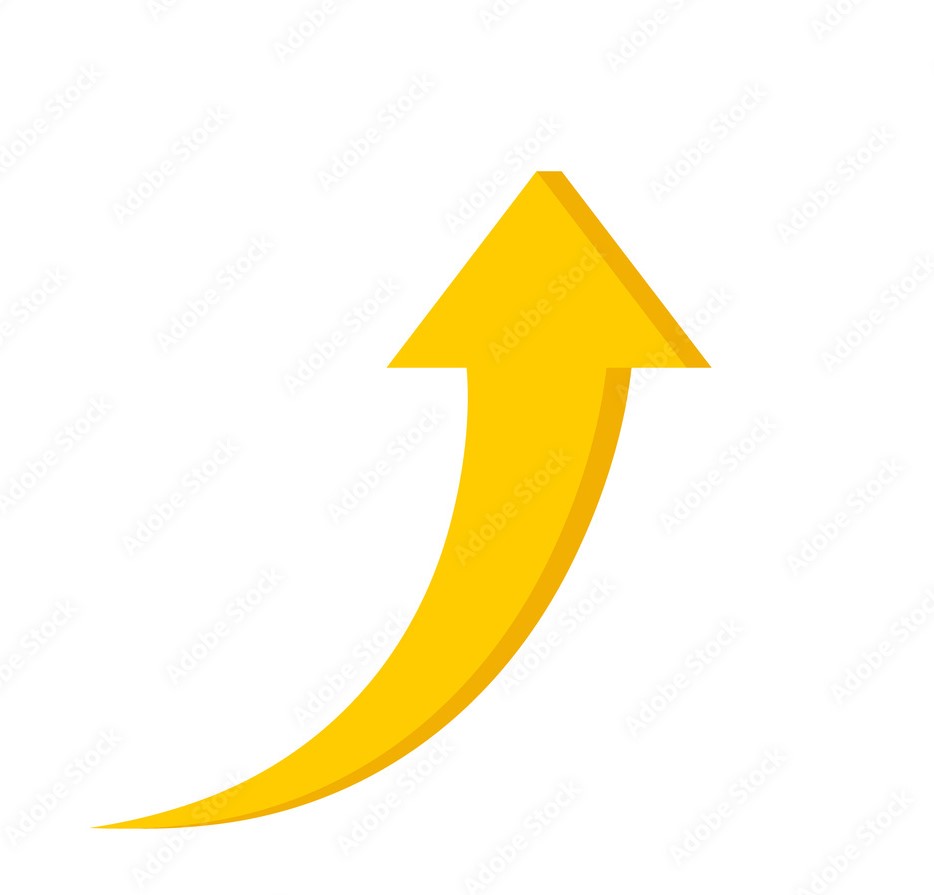 Household's 
annual 7.1 %
Total deposits 
annual 9.9 %
Macedonian Banking sector Profitability indicators
3Q 2023
Banking sector has stabile rates of profitability measured by
Return on average asset (ROAA) 2.33%, increased by 0.7 pp annual, or 0,2 pp quarterly
EUROZONE 0.65%
Return on average equity (ROAE) 18,27%, increased by 4.6 pp annual or 1,2 pp quarterly
EUROZONE 10.04%
42,43% of total income cover operating costs of the Banks 
70.72% of operating income is net interest income
Source: NBR REPORT ON RISKS IN THE BANKING SYSTEM OF THE REPUBLIC OF MACEDONIA, Indicators on the banking system
European Central Bank│Banking supervision